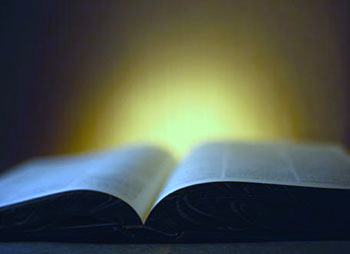 God’s  Promise  for the week
“If the wicked turn from the wickedness they did and do what is right and just, they save their lives.”
                         - Ez 18:27
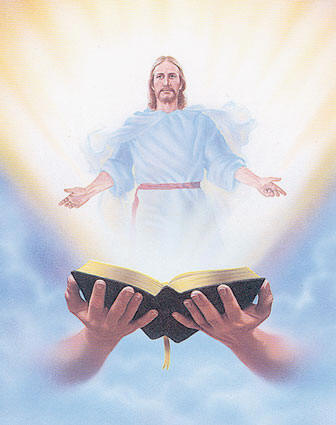 Welcome
Guest
ANNOUNCEMENTS
Sept. 29, 2017
2018 Magnificats Renewal
Deadline: Oct 20, 2017
Please submit orders and payments per Ministry/or M.E. class to Marc / Emma.
[Speaker Notes: DEADLINE for submitting orders and payment will be OCTOBER 20, 2017. We apologize but WE WILL NOT ACCEPT ORDERS AFTER THE DEADLINE. 

Rate are still the same:
    1) English - $20.00/year
    2) Spanish - $15.00/year
    3) Magnifikids - $12.30/year 
    4) Large prints (English) - $40.00/year

We would appreciate if everyone will COMPLY with the deadline]
John 6
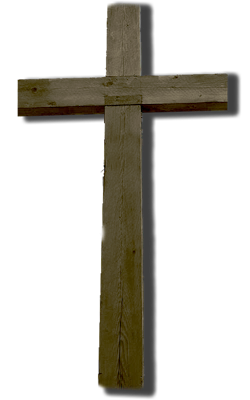 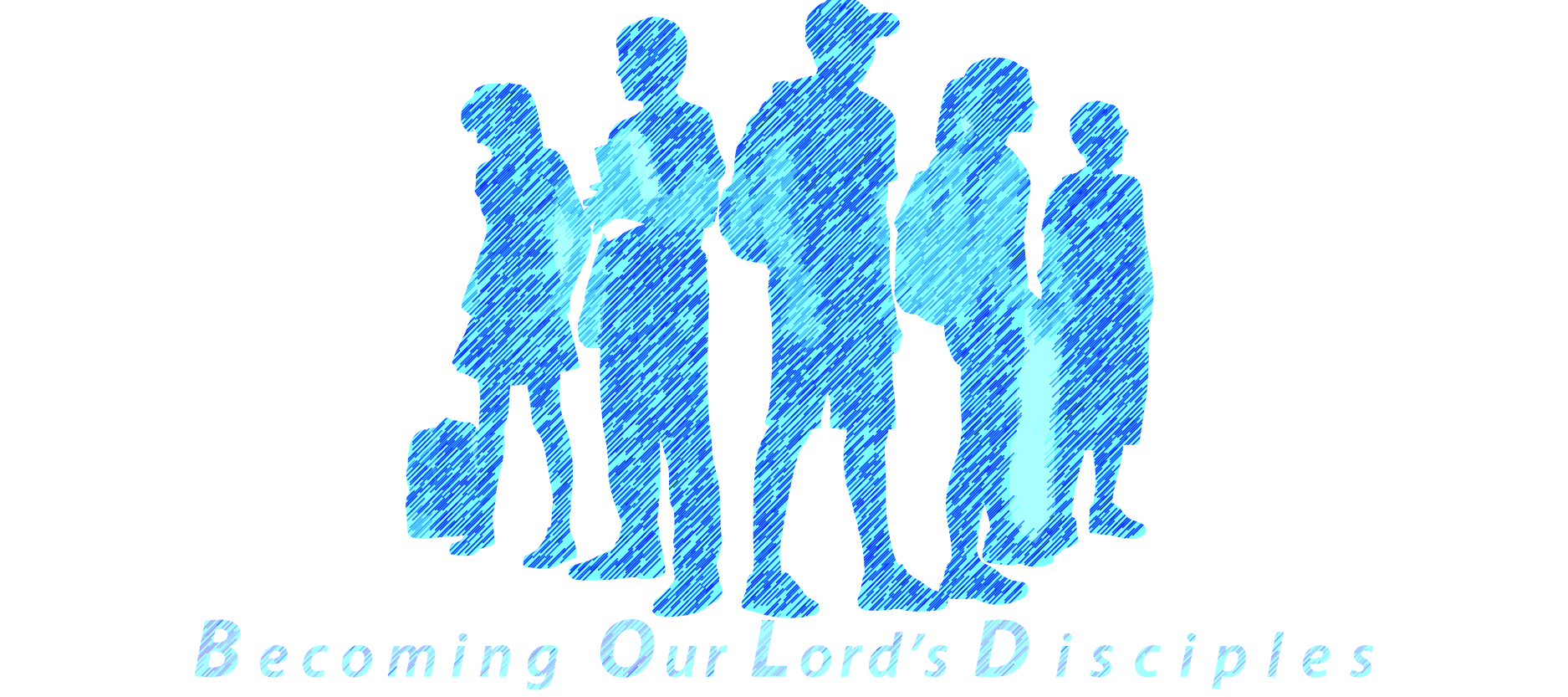 Crossing # 18
October 6 - 8, 2017
Fellowship Deaconry​Basking Ridge, NJ
Contacts:  Tony & Marlene Brillantes
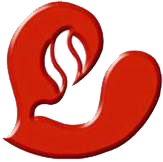 BLD Newark
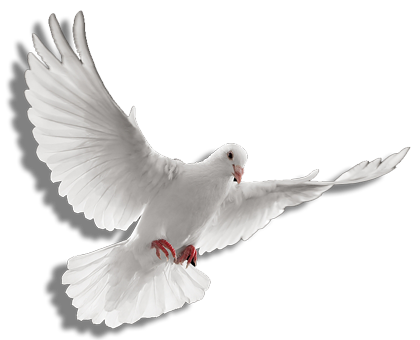 Life in the
Spirit 
Seminar #48
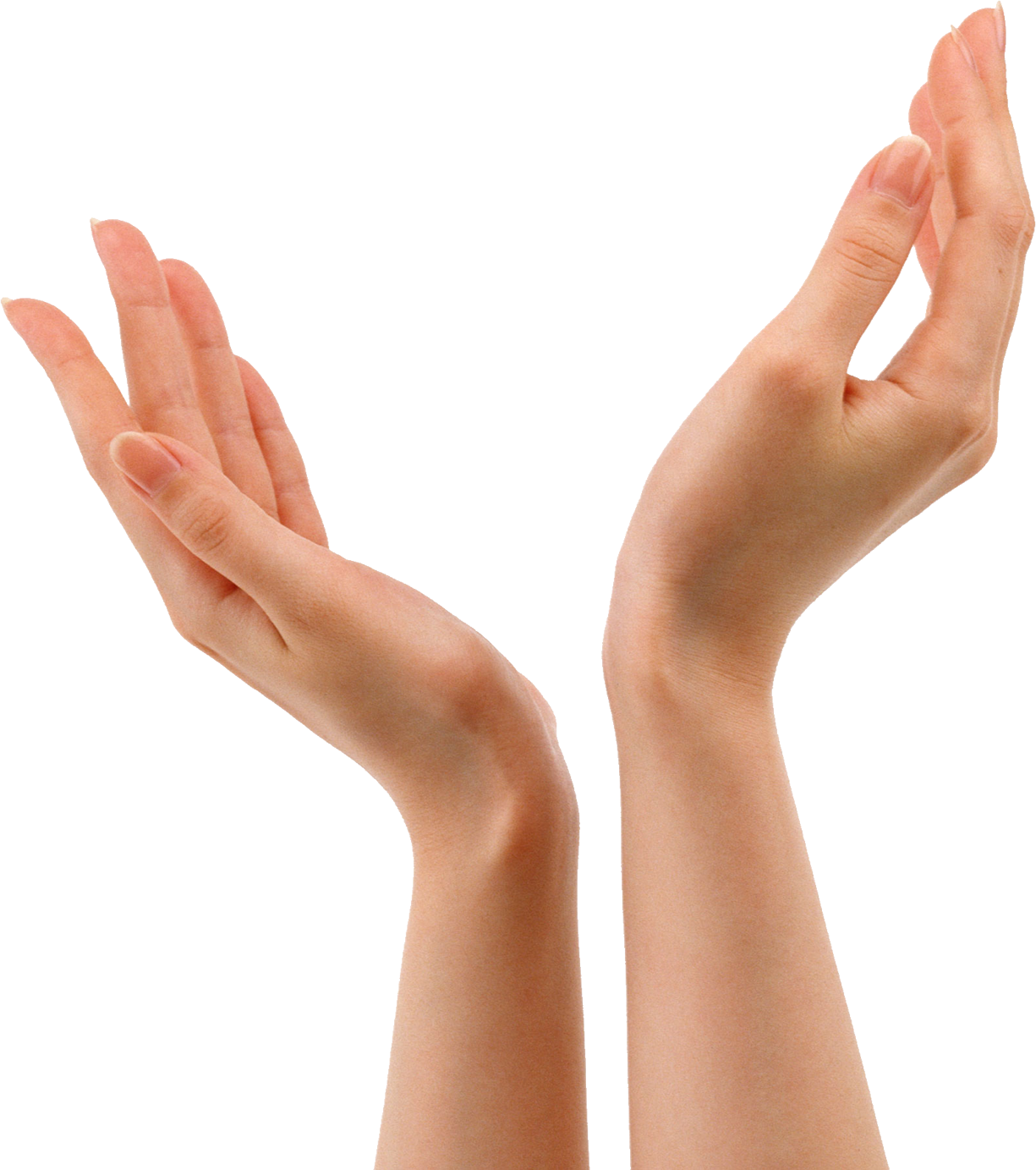 October 13-15, 2017
Divine Mercy Parish, Rahway NJ
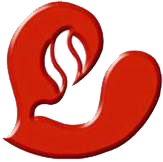 Contacts: Earl & Flo Manguiat
BLD Newark
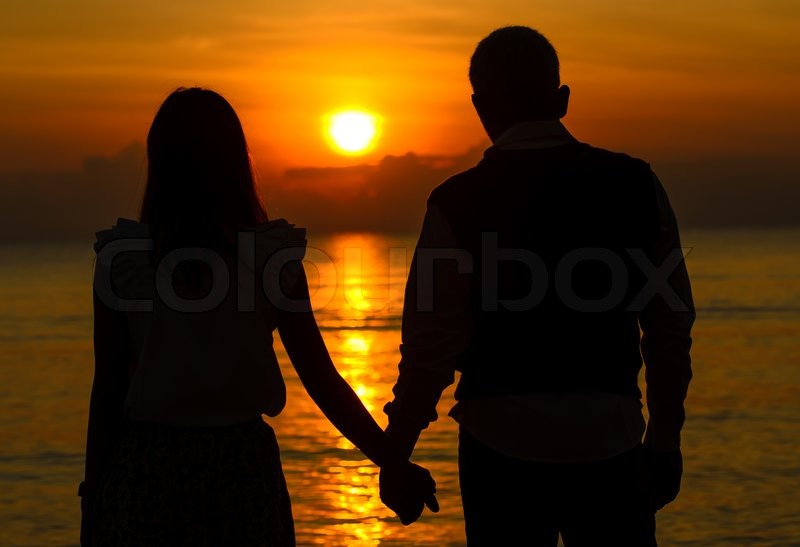 What is God’s plan
in our married life?
Join the…
Marriage Encounter 
Weekend #49
Nov. 17-19, 2017
Hotel Executive Suite
30 Minue Street 
Carteret, NJ 07008
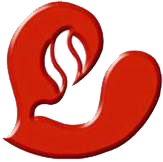 BLD Newark
Please email us at mla@bldnewark.com
Support the 
BLD Newark 2017
Fundraiser !!!
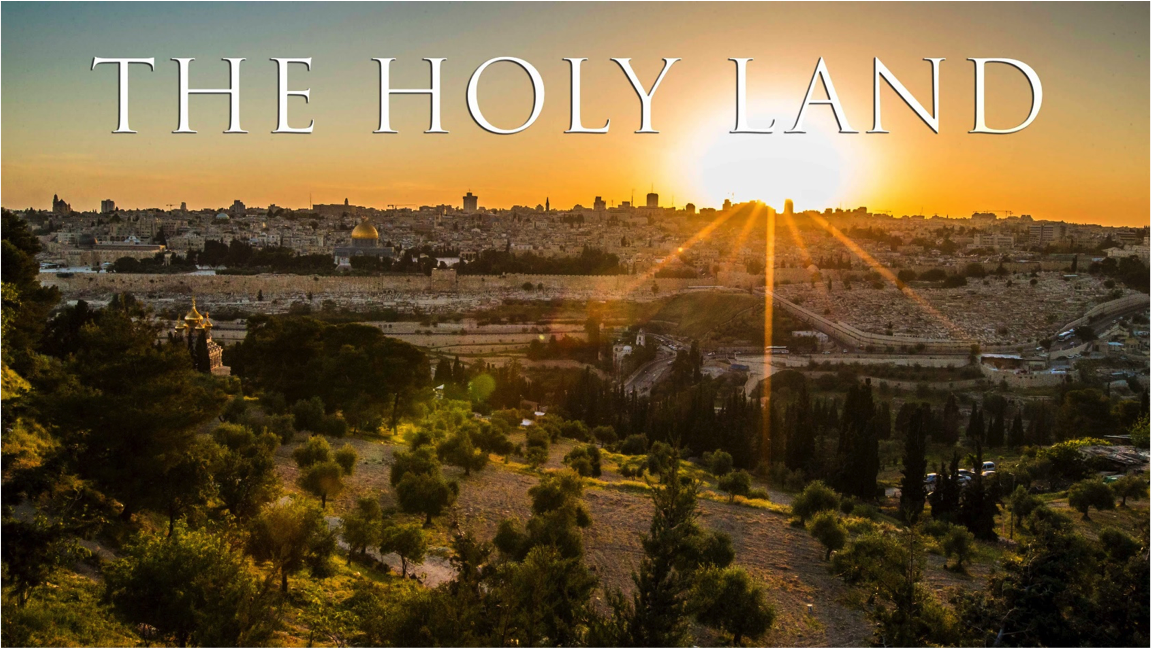 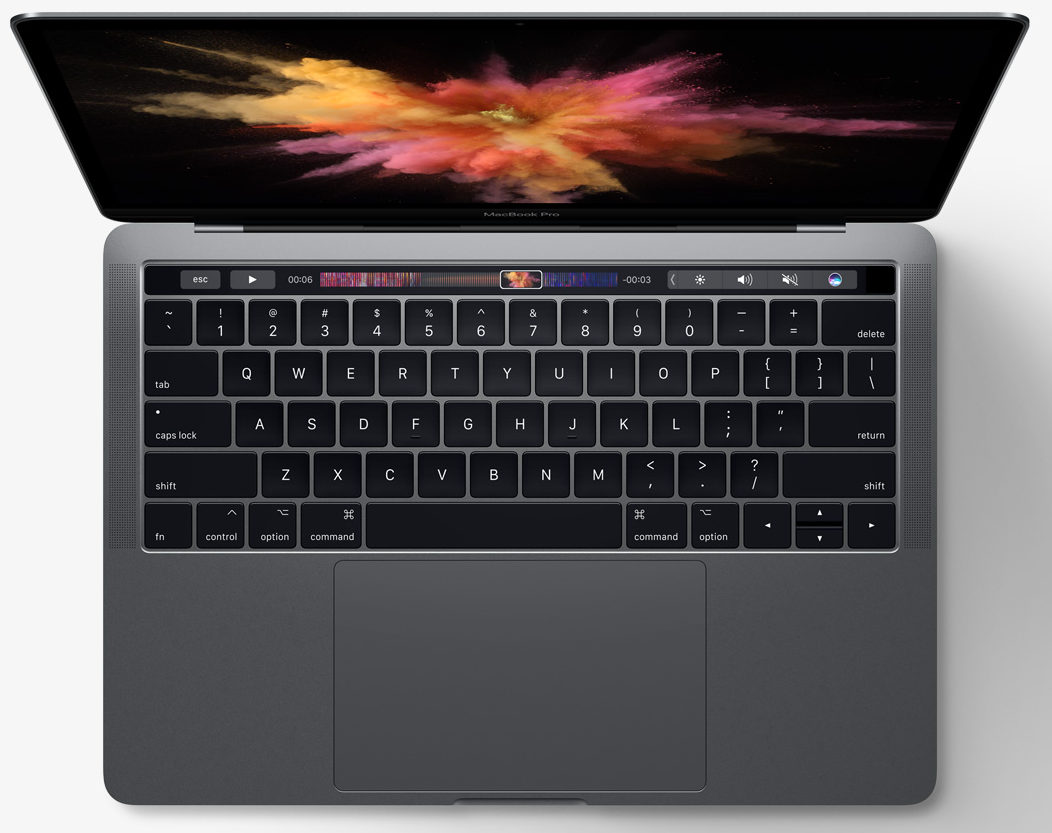 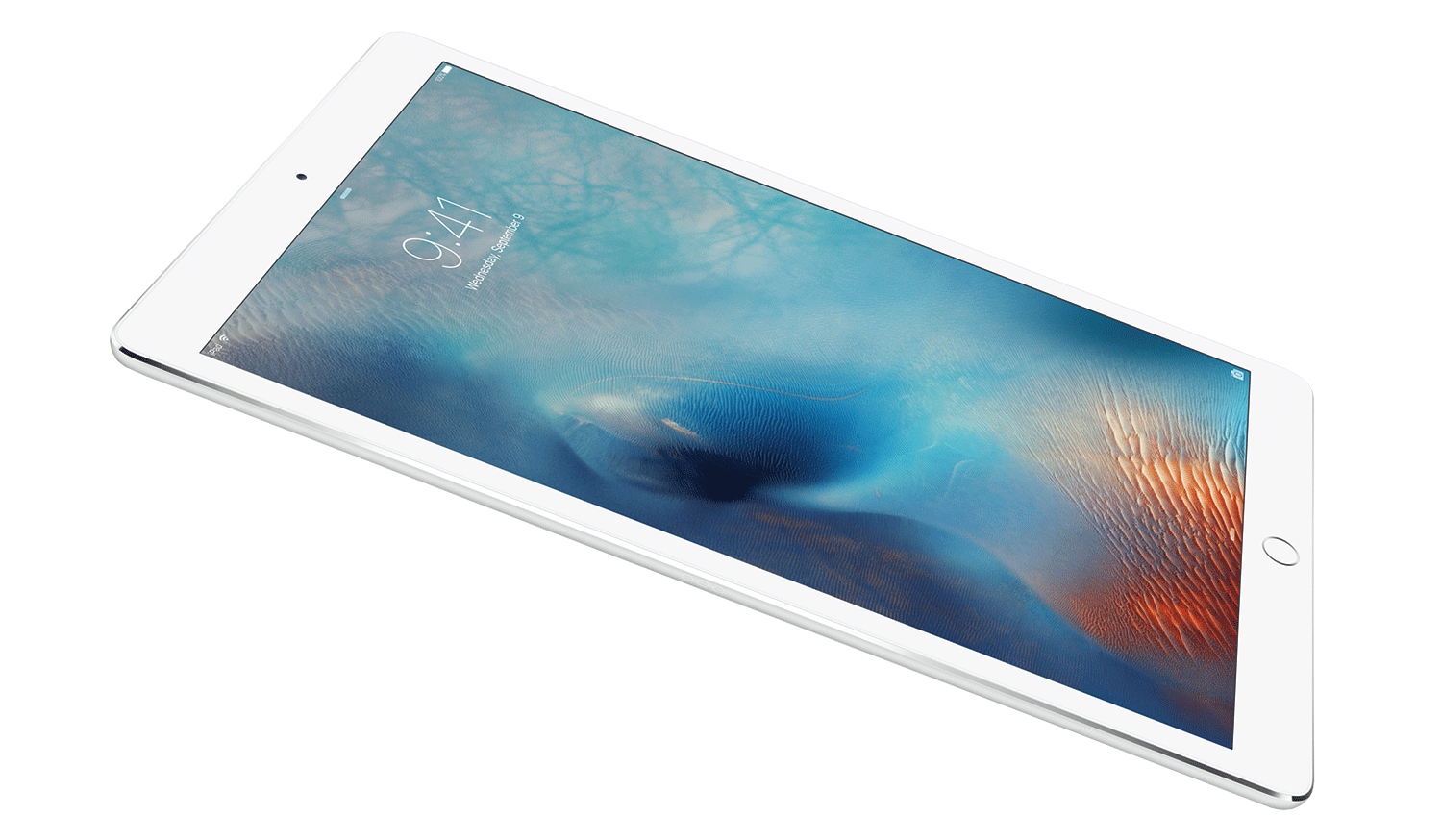 Get a chance to win a trip 
for 2 to Holy Land!
Raffle date is Friday 
November 10, 2017
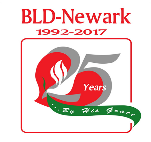 [Speaker Notes: Just $2 a ticket, your friends and family will have a chance to win the top prize of a trip to the Holy Land!]
Marshaling 
Schedule
Oct. 6, 2017
Evangelization
Apostolate
ORDERS
“Do nothing out of selfishness     
 or out of vainglory.. have... the   
 same attitude that is also yours 
 in Christ Jesus.”
                             - Phil 2:3,5
“Go out and work in the 
  vineyard today.”
                             - Mt 21:28
DIRECTIONS
Accept God's call to     
     serve in community and 
     in the larger Church.
Serve in humility and 
     selfless love.